Crop Grouping
Crop Grouping
Basic Concept: Crop Grouping is used to facilitate the establishment of pesticide tolerances for a large number of crops based on residue data from selected representative crops
Crop Group:  A group of crops that are botanically or taxonomically related.

A crop group includes representative crops.
Crop Grouping - Definitions
Representative Crop(s):  Crops in a crop group whose residue data can be used to establish a tolerance on the entire crop group or subgroup.
Generally the highest residues and most economically important
Crop Subgroup:  More closely related crops in a crop group that are divided into smaller groups with one or more  representative crops.
Crop Grouping - Revisions
Why Revise Crop Groups: 
No new crop groups were developed since 1995 because of regulatory constraints
Many orphan crops not included in a crop group
US population more diverse with new ethnic foods available
Increased globalization of markets, trade
Need to facilitate import tolerances
Need for international harmonization (Codex) of crop groups, definitions and vocabularies
Crop Grouping - Benefits
Without Crop Grouping would need to do a separate study for each crop.

Fruiting Vegetable CG:  Conduct studies on 3 Representative Crops - Tomato, Bell Pepper and Non Bell Pepper - obtain a tolerance on 19 crops – So conduct 3 studies instead of 19 studies.

Average cost of a study is $110,000, total savings for this crop group would be over $2.0 Million.
Crop Grouping - Benefits
Save Research $$$$:  Assume each study costs $110K.   Approx 300 crops will be added when finish Herbs and Spices = 300 X $110K = Potential $33M in savings just to date…
IR-4 Labs can operate more efficiently
Growers benefit by obtaining labeled uses more quickly.
EPA saves time and personnel in reviewing tolerance petitions.
IR-4 Centers operate more efficiently concentrating on only representative crops.
Example of ChemSAC Approval
Additions to Fruiting Vegetables CG
Tree Tomato
Goji Berry
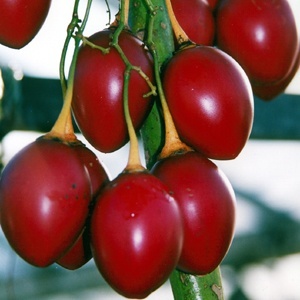 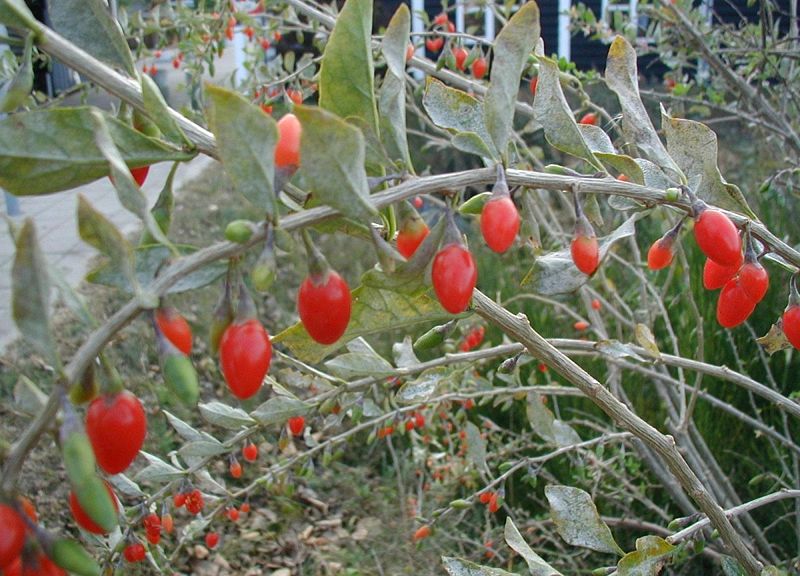 Progress and Accomplishments
All 21 U.S. crop group petitions have been submitted to the EPA
14 have been published in the Federal Register
8 have been approved by ChemSAC
1 under review by HED Scientist (Herb & Spice)

Cucurbit Vegetables under HED Scientist review
Crop Groups – Web Site
All Crop Groups, Subgroups, Representative crops and Crop Definitions can be found on the IR-4 Web Site:

  http://ir4.rutgers.edu/Other/CropGroup.htm
Crop Grouping
US, EU and Codex Crop Groups undergoing revision
 US/NAFTA Crop Groups being revised based on IR-4 petitions, which are developed from work of EPA/OPP, USDA, International Crop Grouping Consulting Committee (ICGCC)
 Codex revising Codex Classification of Foods and Animal Feeds - based on work of ICGCC/EPA/IR-4
 EU revising Crop Groups as part of new Reg (EC) 396/2005
Others as well, Brazil, India, Taiwan, etc….
The expectation is to have the Codex be the authority/basis of crop groups.
Fruit type
Vegetable type
Other Commodity Types
Thank You!
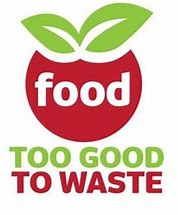 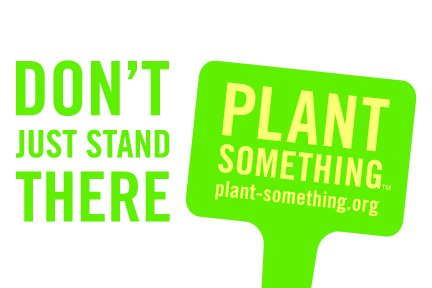